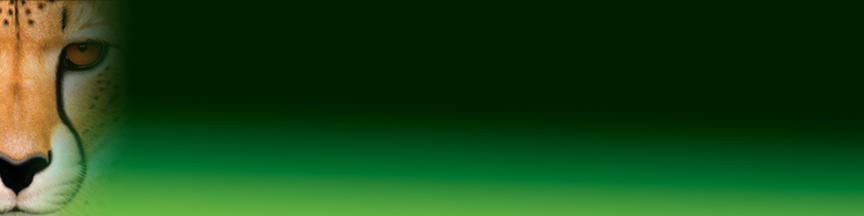 PowerPoint Presentation to Accompany
GO! with Microsoft® Windows 7
Chapter 8
Maintaining Your Computer and
Optimizing Its Performance
Objectives
Maintain Your Computer’s Hard Disk Drive
View Windows Update Settings
Schedule Maintenance Tasks by Using Task Scheduler
Objectives
Locate System Information
Install and Uninstall Programs
Optimize Computer Performance
Maintain Your Computer’s Hard Disk Drive
Using Disk Cleanup
A program within Windows 7 that 
Removes temporary files
Empties the Recycle Bin
Removes other items that are no longer needed
Increases free disk space
Maintain Your Computer’s Hard Disk Drive
Using Disk Cleanup
Start, Control Panel, System and Security, Administrative Tools, Free up disk space, Disk Cleanup: Drive Selection, Drives, select desired drive
Maintain Your Computer’s Hard Disk Drive
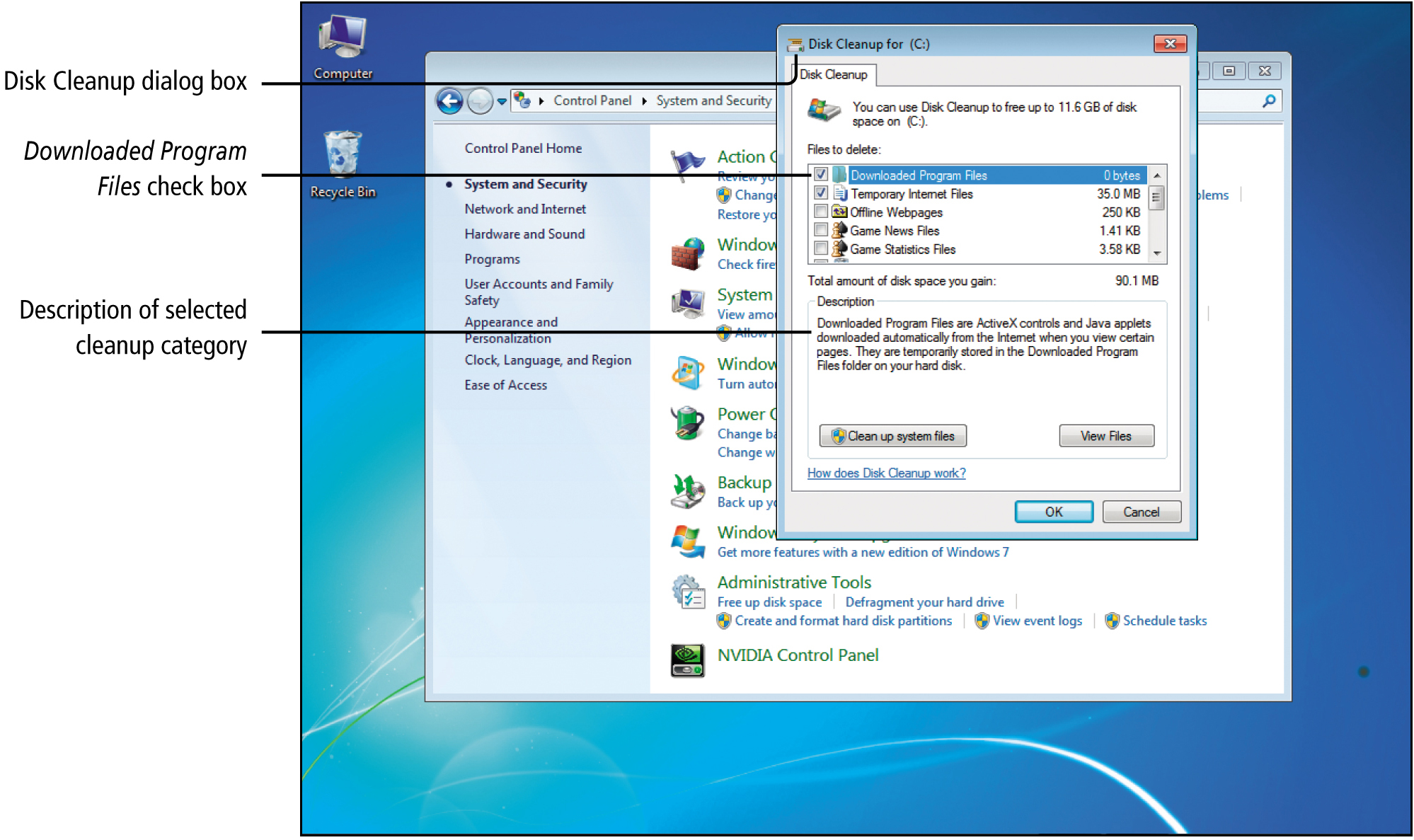 [Speaker Notes: Figure 8.2]
Maintain Your Computer’s Hard Disk Drive
File system
Method used to store files on a disk drive
New Technology File System (NTFS)
Typically used by Windows 7
File Allocation Table (FAT)
Typically used by USB drives
Maintain Your Computer’s Hard Disk Drive
Sector
A block of space on a drive
Cluster
Sectors group together to form clusters 
Smallest area in which data can be written on a disk using NTFS or FAT
Holds 4 KB
Maintain Your Computer’s Hard Disk Drive
Kilobyte (KB)
Approximately 1000 bytes
Byte
Typically stores a single character, such as a digit or letter
Used to measure storage sizes on computers
Maintain Your Computer’s Hard Disk Drive
Fragment
A piece of a file that has been split apart
Fragmented file
A file whose fragments are stored in separate blocks of the disk drive
Using Disk Defragmenter
Display the Computer window, Right-click your hard disk drive, click Properties, Tools tab, Defragment now button
Maintain Your Computer’s Hard Disk Drive
Disk defragmentation (Defragging)
Process that consolidates fragmented files into contiguous blocks on the hard drive
The process rearranges data on your hard disk by rearranging each fragmented file into a single location and rearranging unused spaces into one large block
Maintain Your Computer’s Hard Disk Drive
Using Disk Defragmenter
Automatically runs on a weekly schedule
Process may take hours
Maintain Your Computer’s Hard Disk Drive
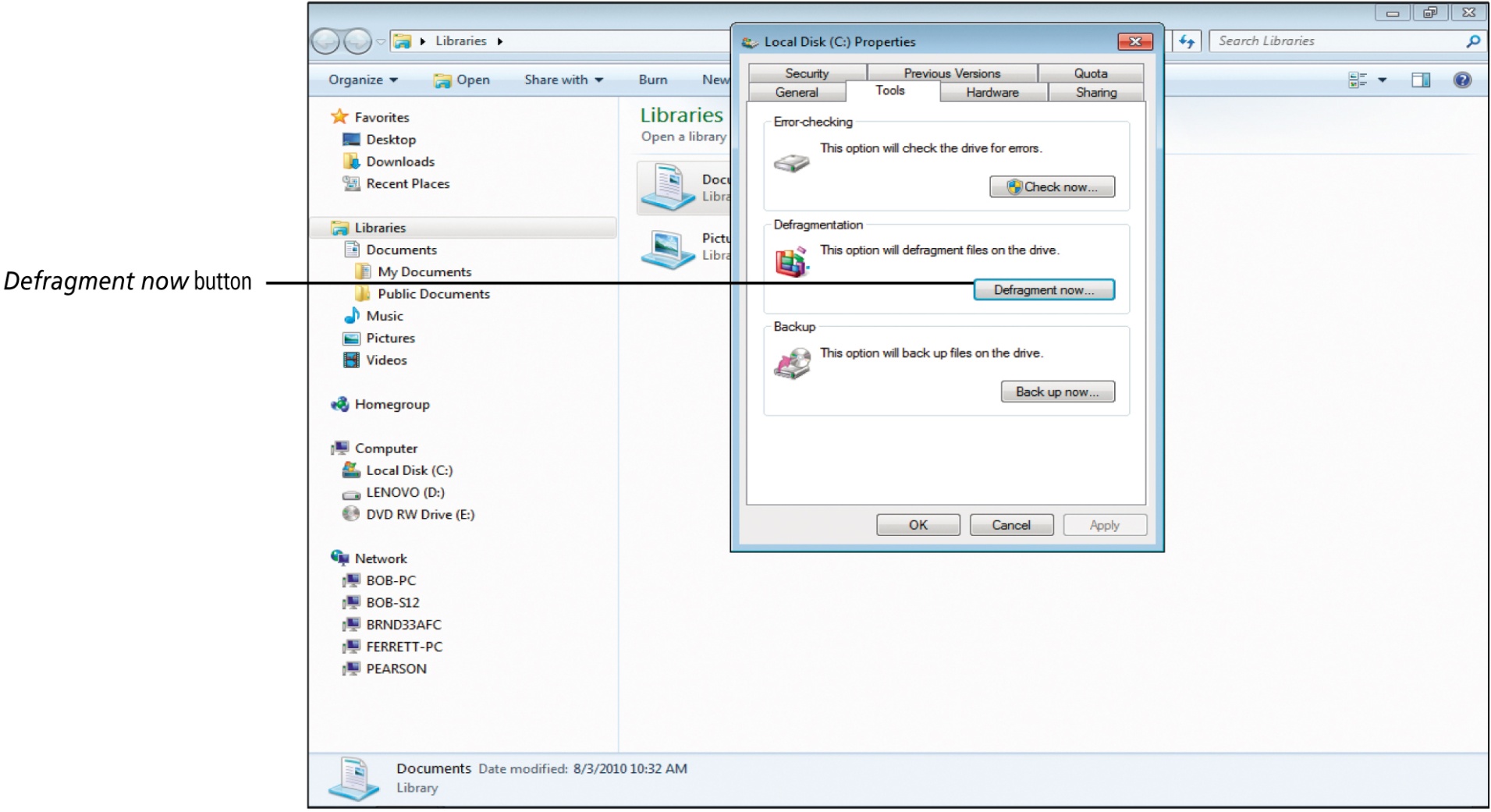 [Speaker Notes: Figure 8.7]
Maintain Your Computer’s Hard Disk Drive
Detecting and Repairing Errors on Disks
Bad sector
A sector that has been damaged and can not be used
Firmware
Prevents a USB flash drive from using bad sectors
Maintain Your Computer’s Hard Disk Drive
Check Disk program
Scans disk for bad sectors 
Attempts to repair them
Corrupted file
File no longer works properly, accidentally damaged by a hardware or software failure
Maintain Your Computer’s Hard Disk Drive
Check Disk program
Start menu, Computer, right-click desired drive, Properties, Tools tab, Error checking, Check now
View Windows Update Settings
Viewing Windows Update Settings
Update
An addition to Windows 7 that helps prevent or fix problems or improves the performance of your computer
Updates are categorized
Important (usually security related)
Recommended (usually improve performance)
Optional (usually install new software or features)
View Windows Update Settings
Viewing Windows Update Settings
Start menu, Control Panel, System and Security, Action Center, Review your computer’s status and resolve issues, Security, Windows update, View update history
View Windows Update Settings
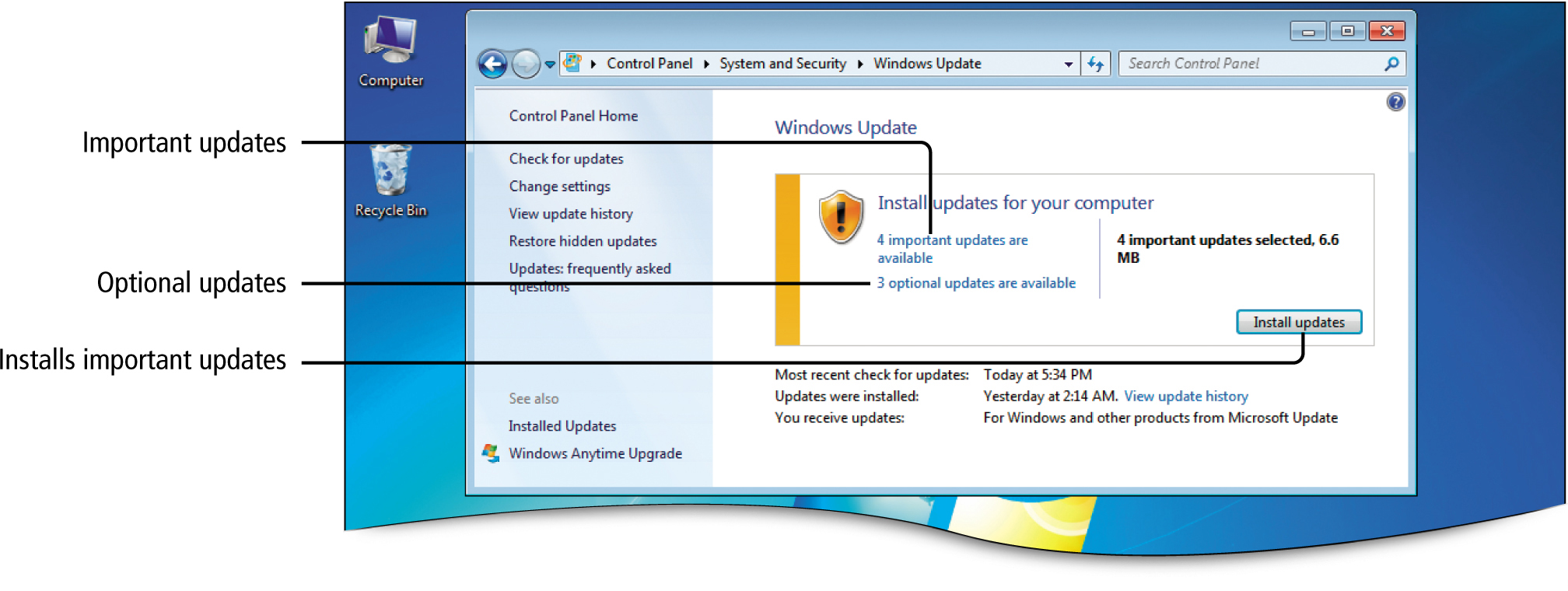 [Speaker Notes: Figure 8.13]
View Windows Update Settings
Windows Update
Requires an Internet connection
Checks for updates
Downloads updates
Installs updates
. Windows Update
Updates are provided to all user accounts on a computer
Recommended updates
Ensures recommended updates are included
Schedule Maintenance Tasks by Using Task Scheduler
Scheduling Disk Cleanup with Task Scheduler
Task Scheduler
Schedules regular hard disk maintenance tasks
Disk Cleanup is not, by default, set to run periodically
User can set it up to run new tasks regularly using the Create Basic Task Wizard
Schedule Maintenance Tasks by Using Task Scheduler
Create Basic Task Wizard
Start Menu, Control Panel, System and Security, Administrative Tools, Schedule Tasks, Actions Pane, Create Basic Task
Schedule Maintenance Tasks by Using Task Scheduler
Using Advanced Task Scheduler Features
Tasks can be set to run in response to an event
Tasks can be set to run only when certain conditions are present
Schedule Maintenance Tasks by Using Task Scheduler
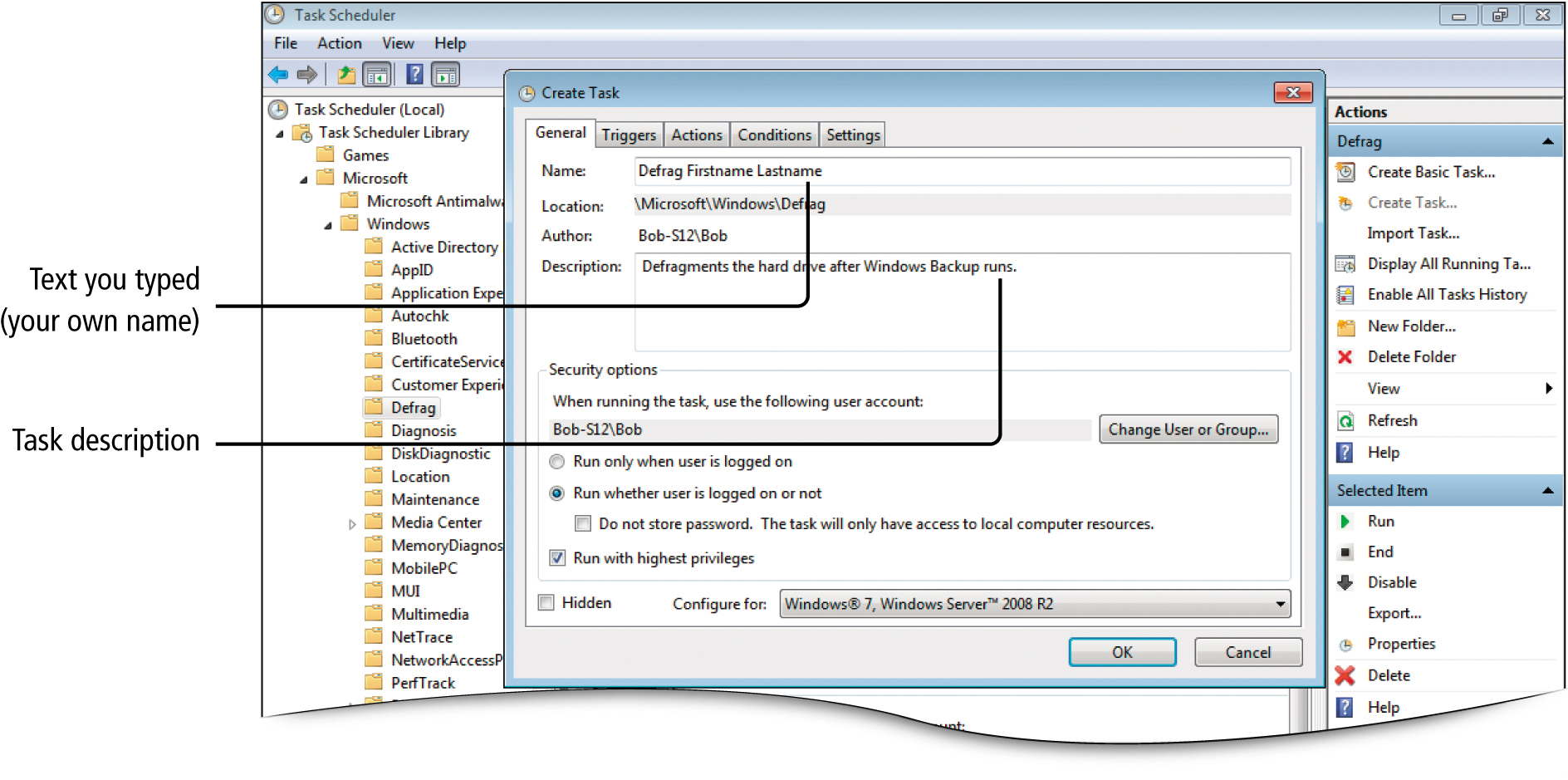 [Speaker Notes: Figure 8.22]
Locate System Information
Central Processing Unit (CPU)
Main integrated chip in your computer
Processes your data and program instructions
Locate System Information
Benchmarks
Standardized tests for measuring a computer’s performance
Benchmarking
The process of running benchmark tests
System
Windows 7 tool that displays basic information about your computer
Locate System Information
CPU Meter
Right-click on desktop, Gadgets, CPU Meter
Windows gadget that shows how hard your computer is working
Also shows the amount of random access memory (RAM) currently being used
Locate System Information
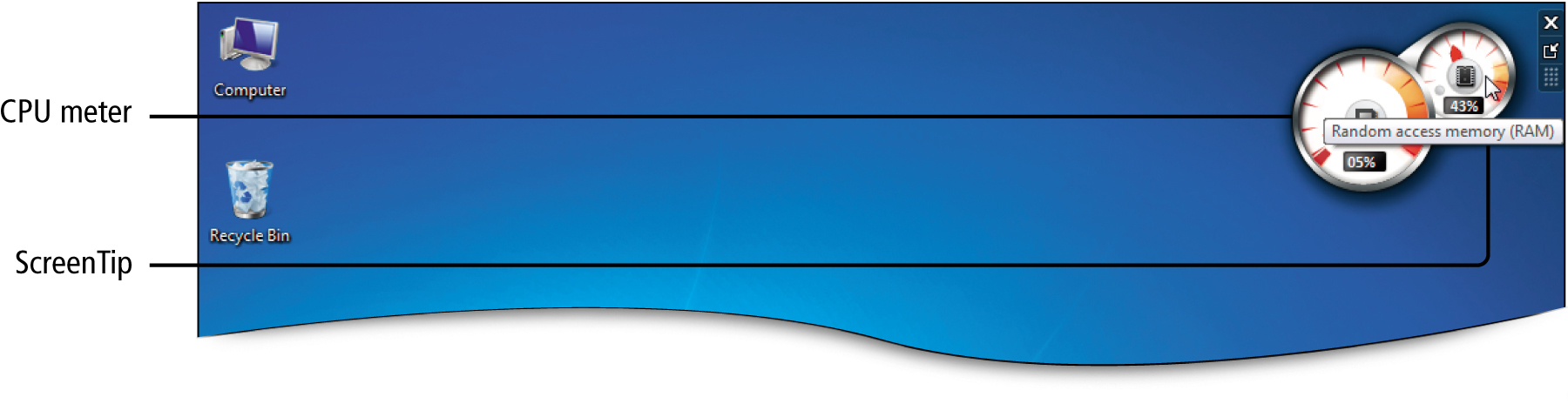 [Speaker Notes: Figure 8.26]
Locate System Information
Architecture
Data-handing capacity of a microprocessor 
Dual-core
Two separate CPUs sharing processing tasks
Clock rate
Rate of speed the CPU performs
Measured in megahertz (MHz) or gigahertz (GHz)
Locate System Information
Windows Experience Index
Tests five components that affect computer performance
Rates on a scale of 1 to 7.9, with 7.9 being highest
Locate System Information
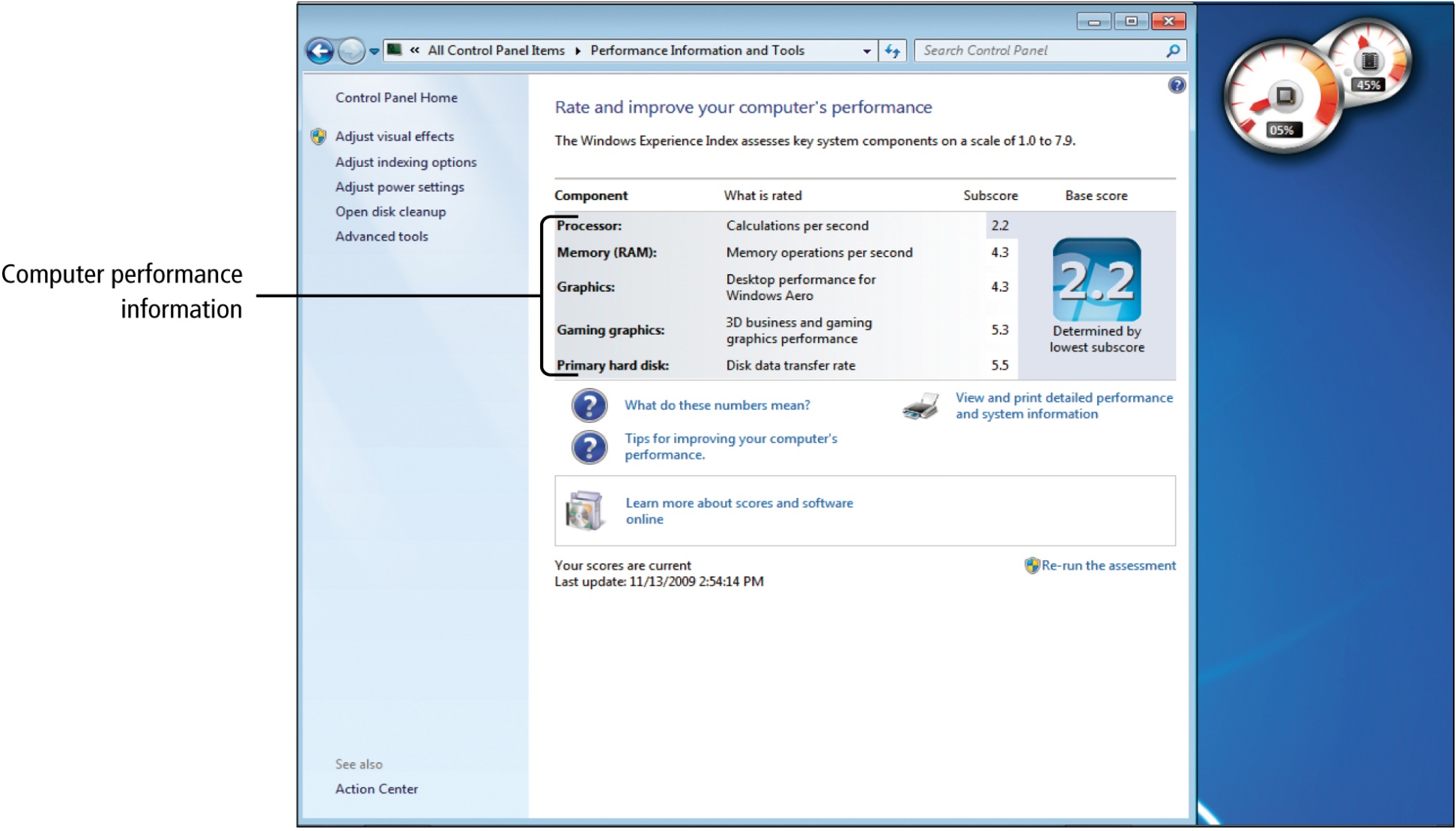 [Speaker Notes: Figure 8.28]
Locate System Information
Bottleneck
A slow computer component
Restricts the flow of data
Slows the performance of the entire computer
Locate System Information
Viewing System Information
Start button, type system, Programs, System Information
System Information about your computers:
Hardware configuration
Computer components
Operating system software
 IT Professional
Someone who works in the field of Information Technology
Locate System Information
Display adapter (graphics card)
Separate integrated circuit board dedicated to processing graphics
Driver
Software that enables programs to communicate with computer hardware devices e.g. a graphics card
Locate System Information
Startup Program
A program that starts automatically when your computer starts
Locate System Information
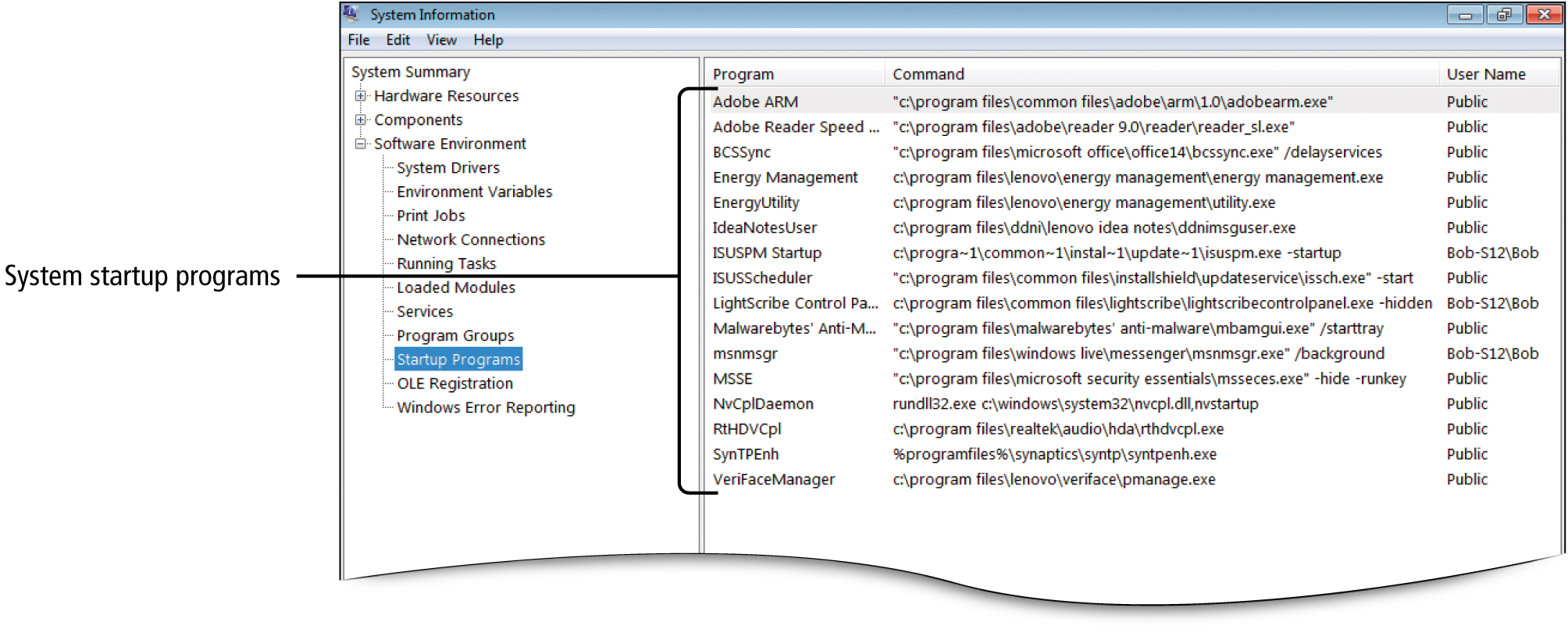 [Speaker Notes: Figure 8.32]
Install and Uninstall Programs
Installing and Uninstalling Programs
Setup program (install program)
Prepares a software package to run on a computer
Executable file (.exe extension)
A file that starts a program
Typically includes an uninstall option
Install and Uninstall Programs
Installing and Uninstalling Programs
A product key may be needed
A license agreement may be displayed
Installing and Uninstalling Programs
Reasons to uninstall a program
Program no longer being used
Free up disk space on the hard drive
Install and Uninstall Programs
Installing and Uninstalling Programs
Uninstall
Display the Control Panel
Programs
Uninstall a program
Select the program you wish to uninstall
Install and Uninstall Programs
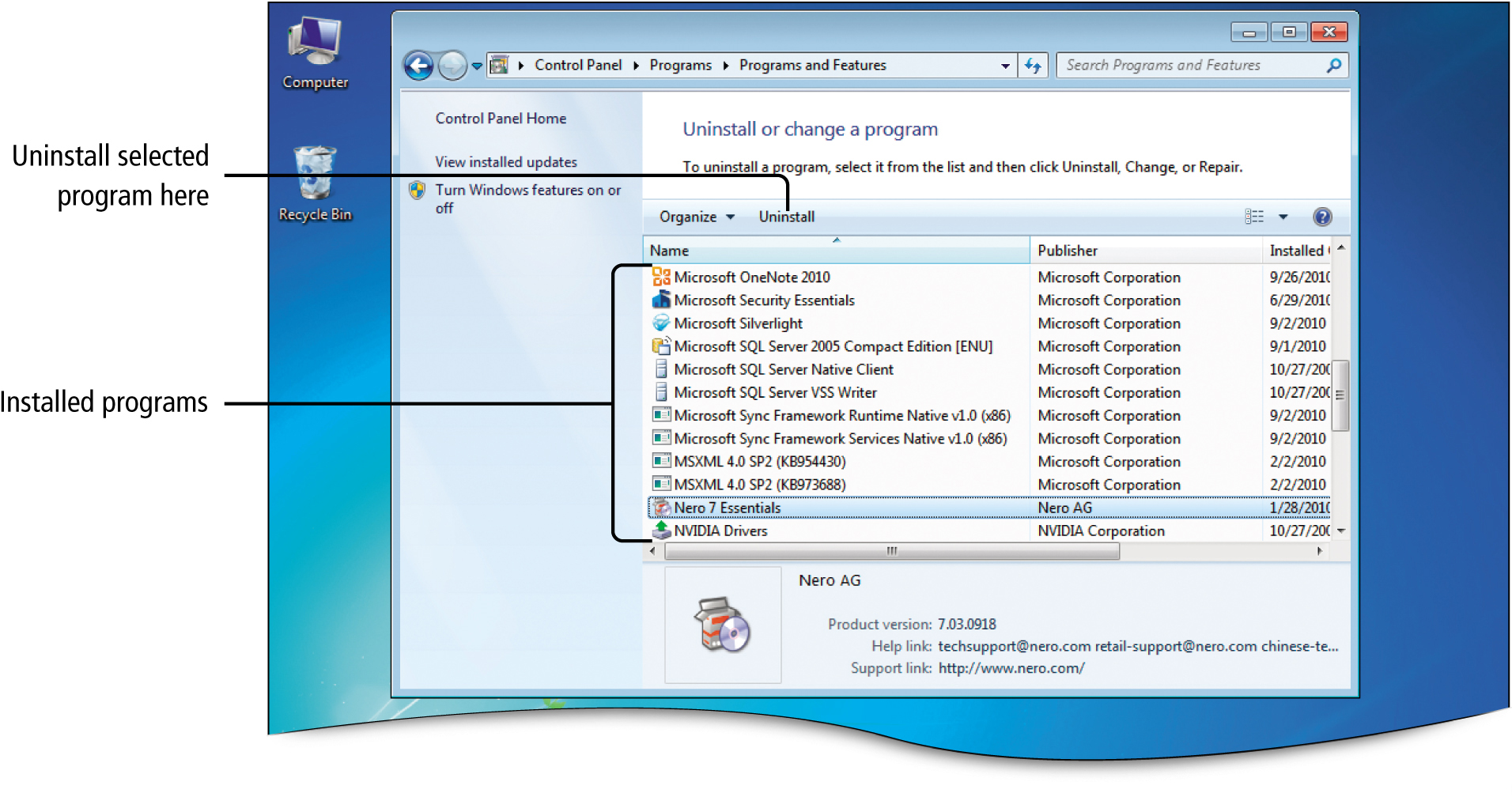 [Speaker Notes: Figure 8.37]
Install and Uninstall Programs
Installing and Uninstalling Programs
Registry
A repository for information about your computer’s configuration
Optimize Computer Performance
Managing Startup Programs
Removing unneeded startup programs can free resources for other needs
Some are needed by Windows 7 to keep your computer running correctly
Virus Checker
Software that scans your computer for viruses and other malware
Optimize Computer Performance
Managing Startup Programs
Start menu, All Programs, locate desired program, right-click, Send to, Desktop (create shortcut), Startup folder, right-click, Open, drag the shortcut into the Startup folder
Start menu, Control Panel, System and Security, Administrative Tools, double-click System Configuration, Startup tab, Delete shortcut
Optimize Computer Performance
Changing Performance Options
Start button, Control Panel, System and Security, System, Advanced system settings, System Properties, Advanced tab, Performance, Settings
Disable/enable Windows 7 features that affect your computer’s performance
Optimize Computer Performance
Changing Performance Options
Visual effects
Transparent objects, animated objects, shadows under objects
Adjust for best performance
Clears all visual effect check boxes
Optimize Computer Performance
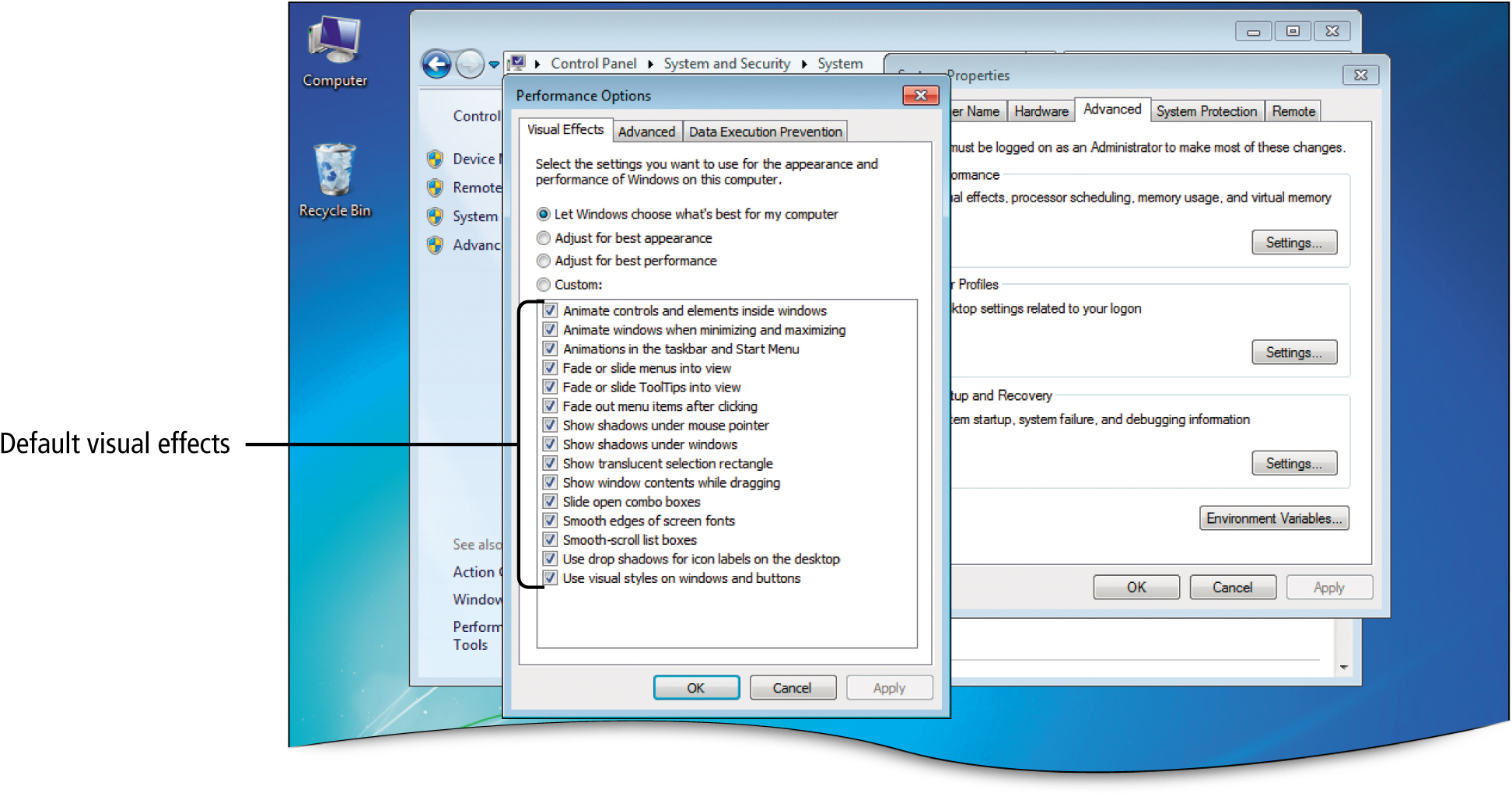 [Speaker Notes: Figure 8.40]
Optimize Computer Performance
Changing Performance Options
Virtual Memory
Using a part of the hard disk as though it were RAM
Slows performance some
Optimize Computer Performance
Changing Performance Options
Data Execution Prevention (DEP)
Monitors programs to be sure they are using memory safely
Helps prevent damage from viruses and malware
Optimize Computer Performance
Changing Performance Options
Upgrading
Process of buying new computer components or software programs to increase computer performance
Optimize Computer Performance
Increasing Memory with ReadyBoost
ReadyBoost
Enables certain USB flash drives to be used as computer memory
Encrypts data saved to the USB flash drive
Keeps a backup of data saved to the USB flash drive on the hard disk
Optimize Computer Performance
Increasing Memory with ReadyBoost
Start Menu, Computer, right-click the desired USB drive, Properties 
Click Speed up my system in the AutoPlay dialog box when you insert the USB drive
Optimize Computer Performance
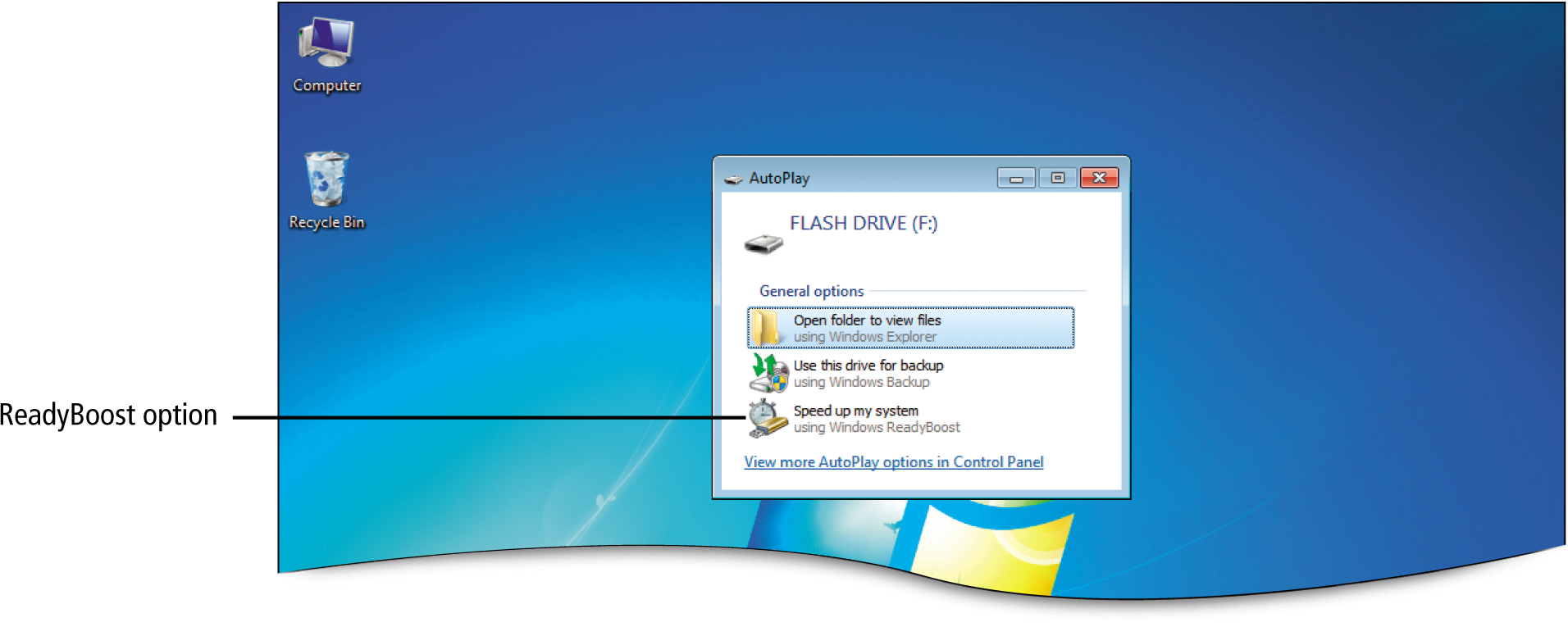 [Speaker Notes: Figure 8.42]
Optimize Computer Performance
Encryption
Process of encoding data so that others cannot view it 
Process of encoding data so that others cannot view it
Covered Objectives
Maintain Your Computer’s Hard Disk Drive
View Windows Update Settings
Schedule Maintenance Tasks by Using Task Scheduler
Covered Objectives
Locate System Information
Install and Uninstall Programs
Optimize Computer Performance
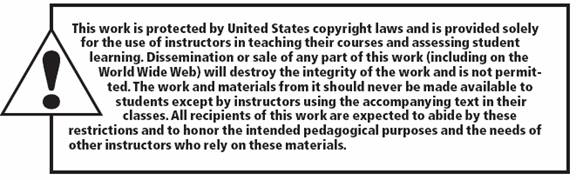 All rights reserved. No part of this publication may be reproduced, stored in a retrieval system, or transmitted, in any form or by any means, electronic, mechanical, photocopying, recording, or otherwise, without the prior written permission of the publisher. Printed in the United States of America.
56